UNIVERSIDAD DE LAS FUERZAS ARMADAS
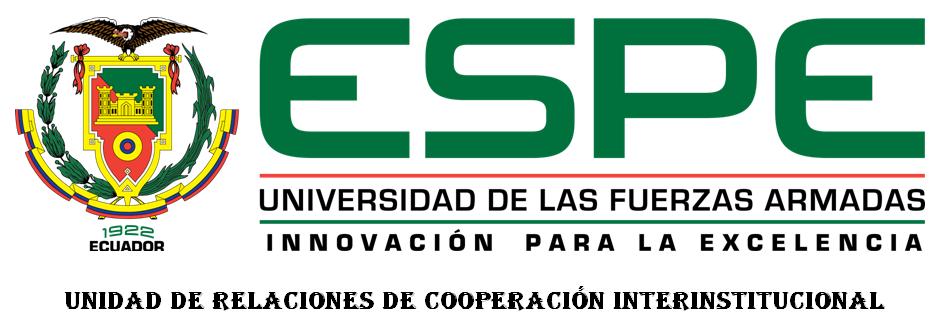 DEPARTAMENTO DE CIENCIAS ECONÓMICAS, 
ADMINISTRATIVAS Y DE COMERCIO
“DISEÑO DE CONTROL INTERNO BASADO EN EL MODELO COSO ERM PARA LA EMPRESA CHEVYCAR.”
AUTORA: MARCIA JACQUELINE DÍAZ CEVALLOS
Tesis presentada como requisito previo a la obtención del
 grado de:
INGENIERA EN FINANZAS, CONTADOR PÚBLICO-AUDITOR
DIRECTOR: Dr. ANÍBAL ALTAMIRANO
CODIRECTOR: Ing. HENRY PAZMIÑO
Año 2015
CAPITULO 1
CONTEXTO
Diseñar un sistema de Control Interno para la empresa ChevyCar, bajo el Modelo COSO ERM, que le permita minimizar los riesgos, optimización de los recursos  y alcanzar la eficiencia en las operaciones contables administrativas.
OBJETIVO GENERAL
Realizar una Análisis Externo , Interno para identificar las Fortalezas, Debilidades, Oportunidades y Amenazas de la Empresa.
Evaluar el Control Interno Administrativo que tiene la empresa actualmente.
OBJETIVOS ESPECÍFICOS
Definir el Direccionamiento Estratégico de la empresa.
Realizar la Propuesta de los controles Internos a implantarse en la empresa.
Medir los riesgos de la empresa.
CAPITULO 2
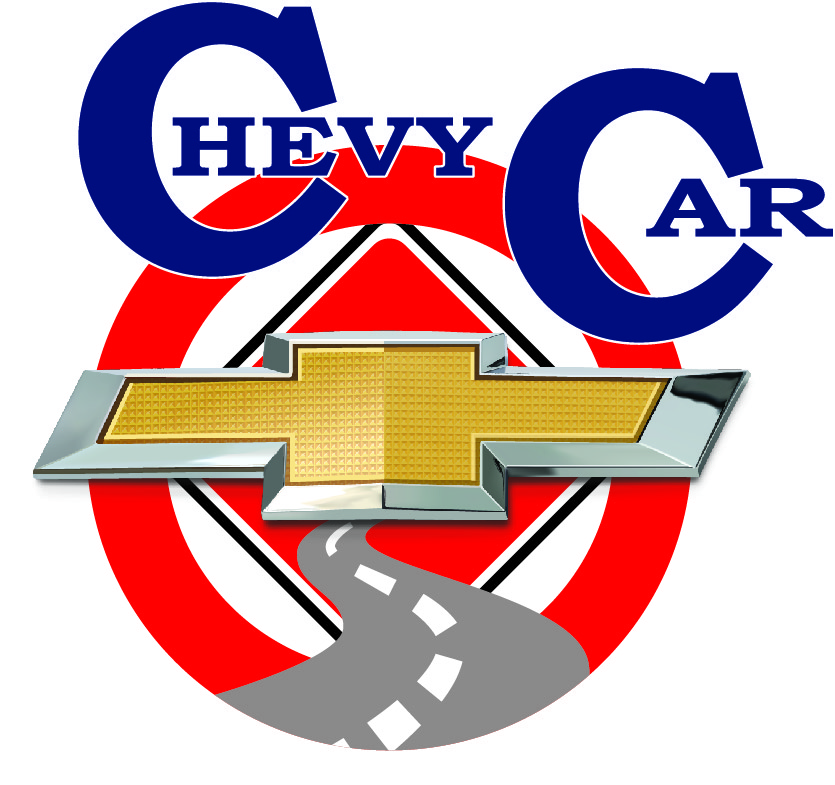 Inició sus Actividades en el Año 2003
Su inversión Inicial fue de $12.000.
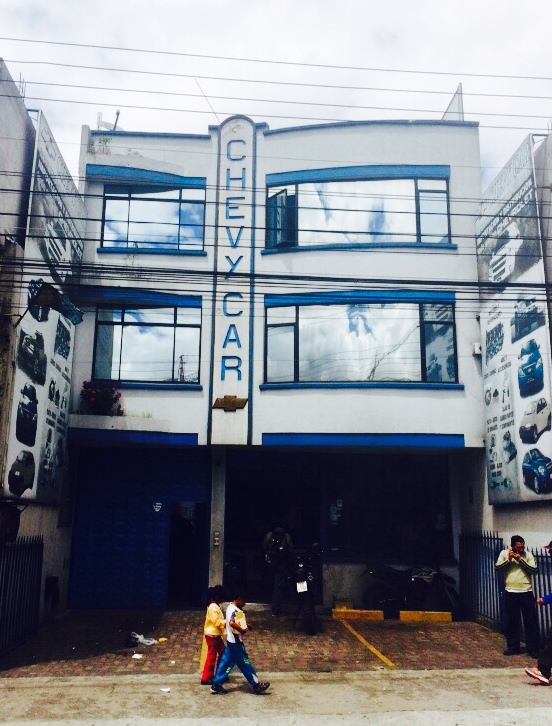 Se dedica a la comercialización de Repuestos Automotrices para la Línea Chevrolet
Ventas Diarias en promedio $ 7.000
Por su Tamaño ChevyCar pertenece a las Pequeñas Empresas
Laboran actualmente 17 trabajadores.
Av. Maldonado S10-171 y Calvas frente al Centro Comercial “El Recreo”
Organigrama Estructural
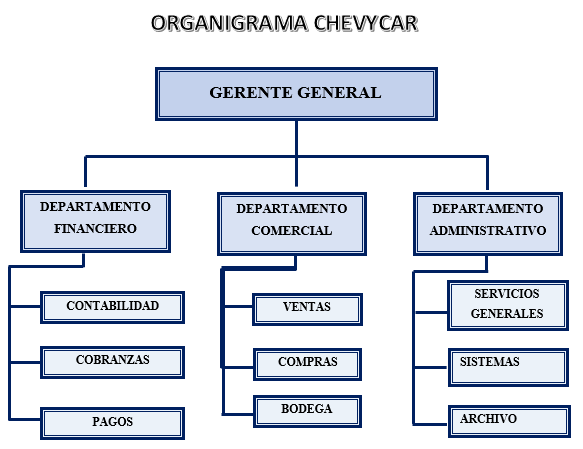 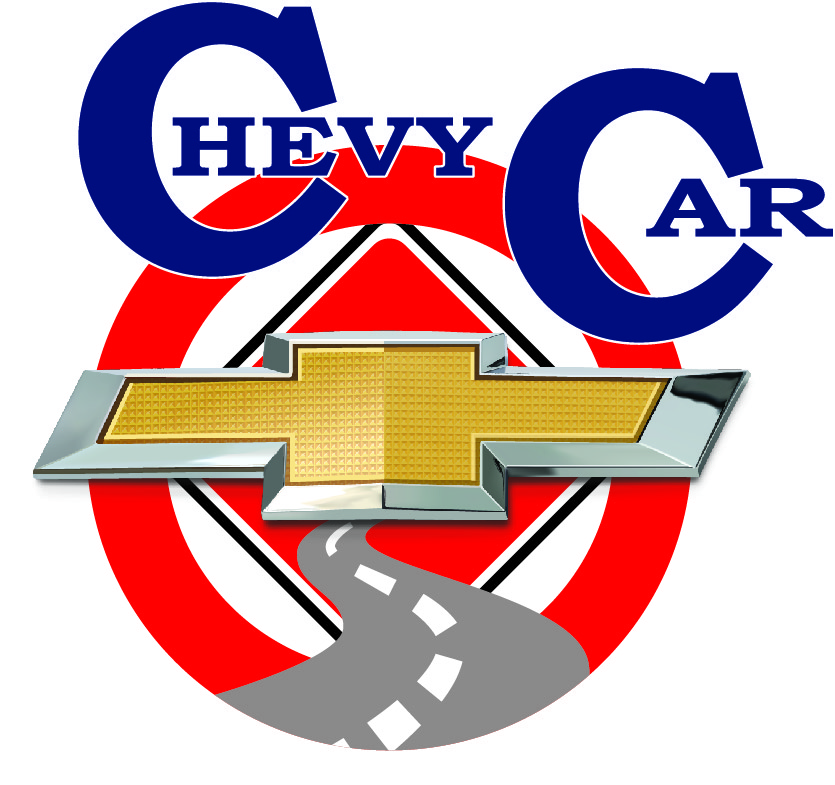 Organismos de Control
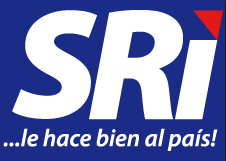 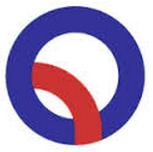 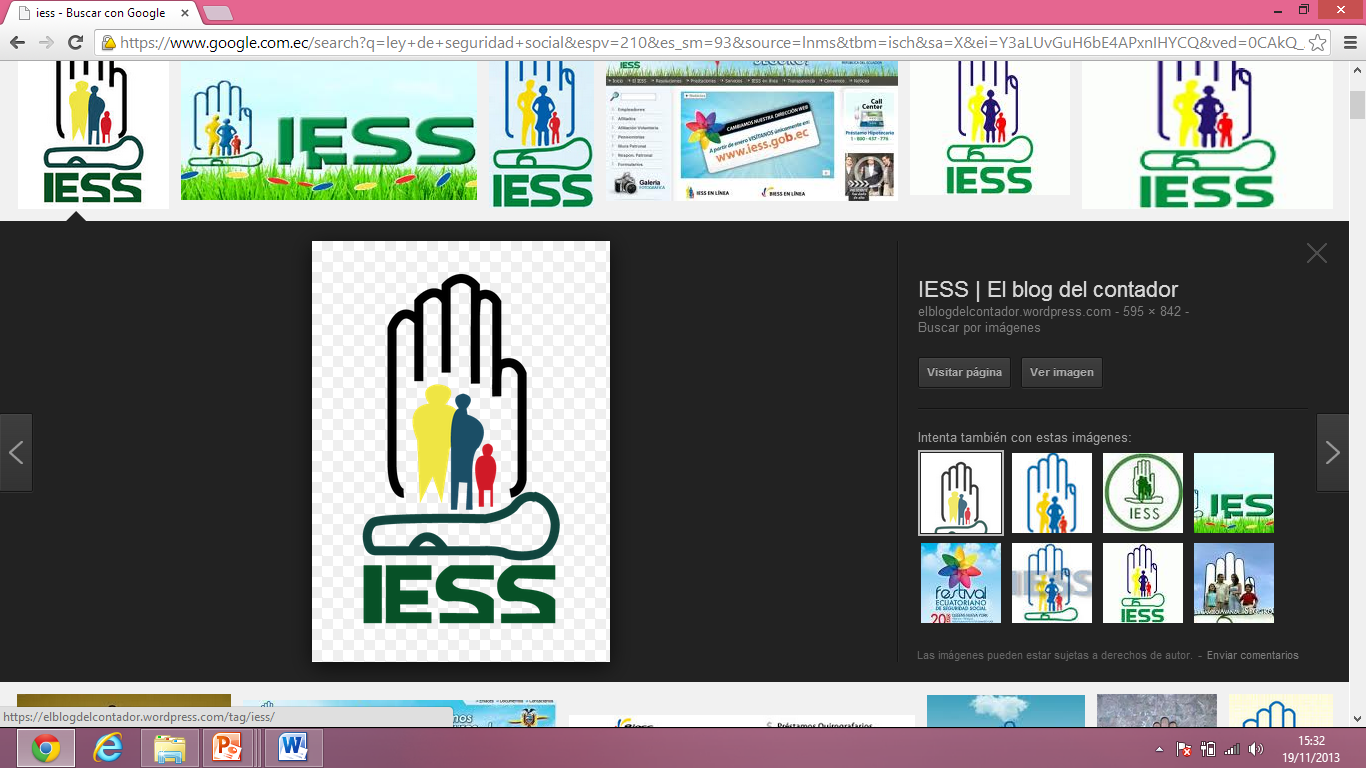 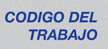 Direccionamiento Estratégico
MISIÓN
“CHEVY CAR, es una empresa dedicada a la Importación, Distribución y Comercialización de Repuestos Automotrices para la Línea Chevrolet de excelente calidad para satisfacer los requerimientos de nuestros clientes.”.
VISIÓN
“Ser una empresa líder en la Venta de Repuestos Automotrices Chevrolet en el Sur de Quito en el Año 2018, enfocados en mantenernos a la vanguardia en cuanto a repuestos de vehículos de marca Chevrolet de calidad, para satisfacer las necesidades cada vez más exigentes de nuestro mercado.”
OBJETIVOS
Comercializar repuestos de óptima calidad y en buen estado a nuestros clientes para contribuir con una adecuada satisfacción de las necesidades.
Ofrecer los mejores precios en el mercado.
Establecer una política de precios justos, similares a los sugeridos por los propios fabricantes para el mercado.
Capacitar a nuestro personal en forma continua con el objetivo de fomentar la cultura de servicio de calidad y excelencia.
CAPITULO 3
ANÁLISIS INTERNO
El análisis interno de la Empresa ChevyCar tiene como objetivo conocer los recursos y capacidades con los que cuenta la empresa e identificar sus fortalezas y debilidades, con el fin de establecer estrategias que le permitan potenciar o aprovechar dichas fortalezas, y reducir o superar dichas debilidades.
Objetivo
Alcance
Responsable
Políticas Internas
Documentos
Flujogramas
Metodología
Análisis Situacional: Externo
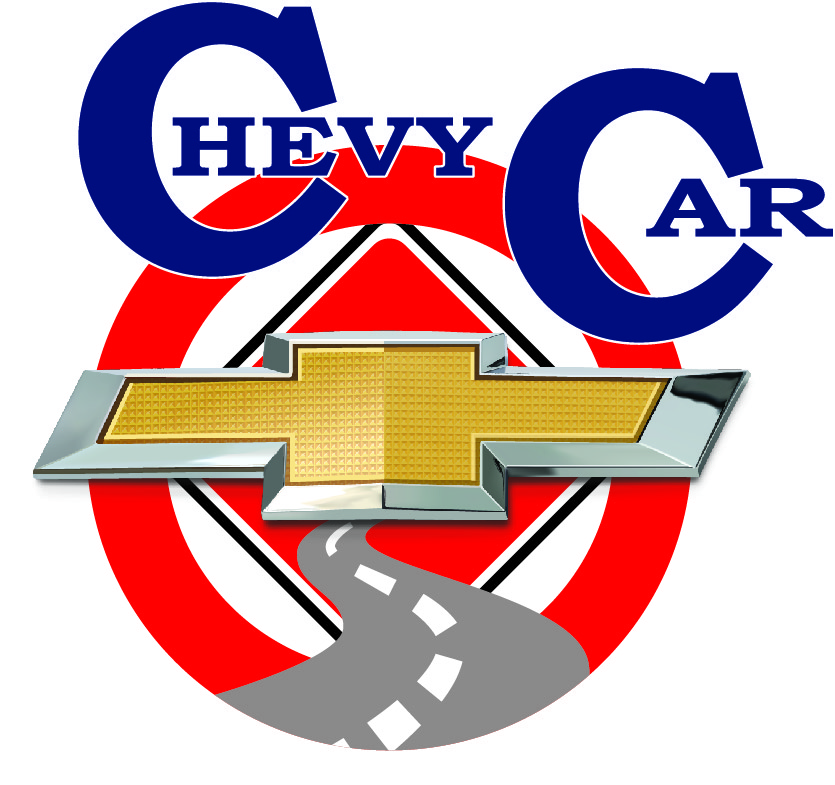 La mejora continua organiza los empleados y los proceso para maximizar el valor y la satisfacción para los clientes.
Scheweart Deming
Identificar el problema y la meta a conseguir.
Analizar el problema a detalle. 
Analizar el proceso en donde se identifican las causas del problema. 
Establecer  indicadores de Control.
Correcta realización de las tareas planificadas, 
Hacer el plan sobre los establecido.
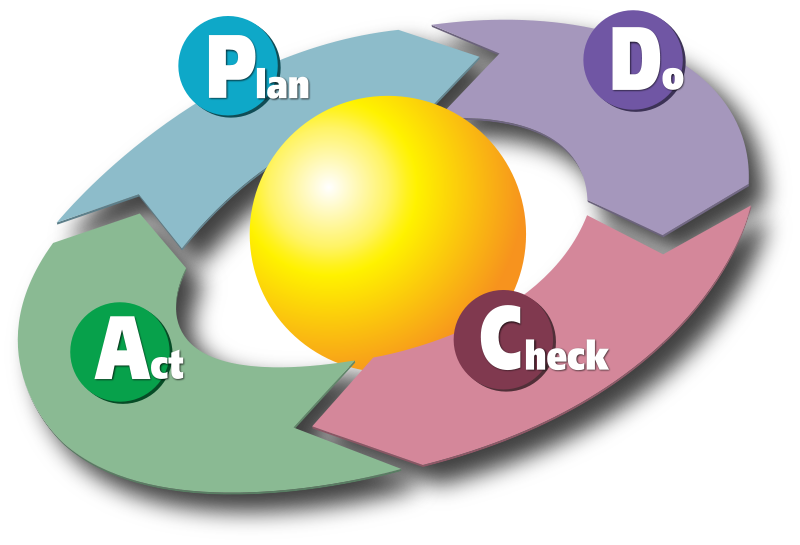 Tomar acciones de los cambios, corrija si es necesarios hasta que no haya el problema.
Proponer alternativas de mejora.
Revisar los resultados, identificando si se logro la meta y se cumplió los objetivos. .
CAPÍTULO IVMetodología de Control Interno
El Control Interno es un proceso efectuado por la junta directiva de la entidad, la gerencia y demás personal, diseñado para  proporcionar  seguridad razonable relacionada con el logro de objetivos en las  siguientes categorías:
Efectividad y eficiencia de las operaciones.
Confiabilidad de la presentación de informes financieros.
Cumplimiento de leyes y regulaciones aplicables
Salvaguardar los recursos de la entidad
COSO II – ERM << Enterprise Risk Management>>
En septiembre de 2004 se publica el estudio ERM (gerenciamiento de los riesgos empresariales) con el propósito  de que ayude a conseguir los resultados esperados en materia de rentabilidad y rendimiento.
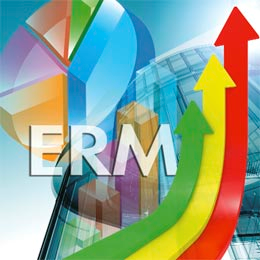 Permite poseer una visión global del riesgo y accionar los planes para su correcta gestión, posibilita la priorización de los objetivos, riesgos clave del negocio, y de los controles implantados, lo que permite su adecuada gestión,  toma de decisiones más segura, facilitando la asignación del capital.
Alinea los objetivos del grupo con los objetivos de las diferentes unidades de negocio, así como los riesgos asumidos y los controles puestos en acción, permite dar soporte a las actividades de planificación estratégica y control interno .
Su meta es proveer seguridad razonable relacionada con el logro de los objetivos organizacionales, identificando eventos y el gerenciamiento de riesgos dentro del apetito de riesgos de la entidad.
Componentes del Control InternoCOSO II
OBJETIVOS.
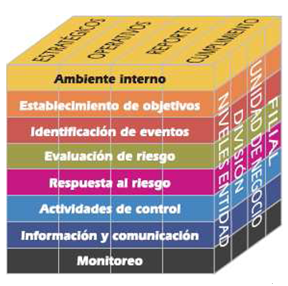 8 COMPONENTES
NIVELES DE LA ORGANIZACIÓN.
Herramientas de Evaluación:
Técnicas de Evaluación:
CAPÍTULO VEvaluación del Sistema de Control Interno
Para la Evaluación del Control Interno en la Empresa se utilizo las siguientes herramientas en el departamento de Compras y Ventas: 


Narrativas
Flujogramas
Cuestionario bajo Modelo Coso ERM
CUESTIONARIO DE CONTROL INTERNO BASADO EN EL MODELO COSO ERM
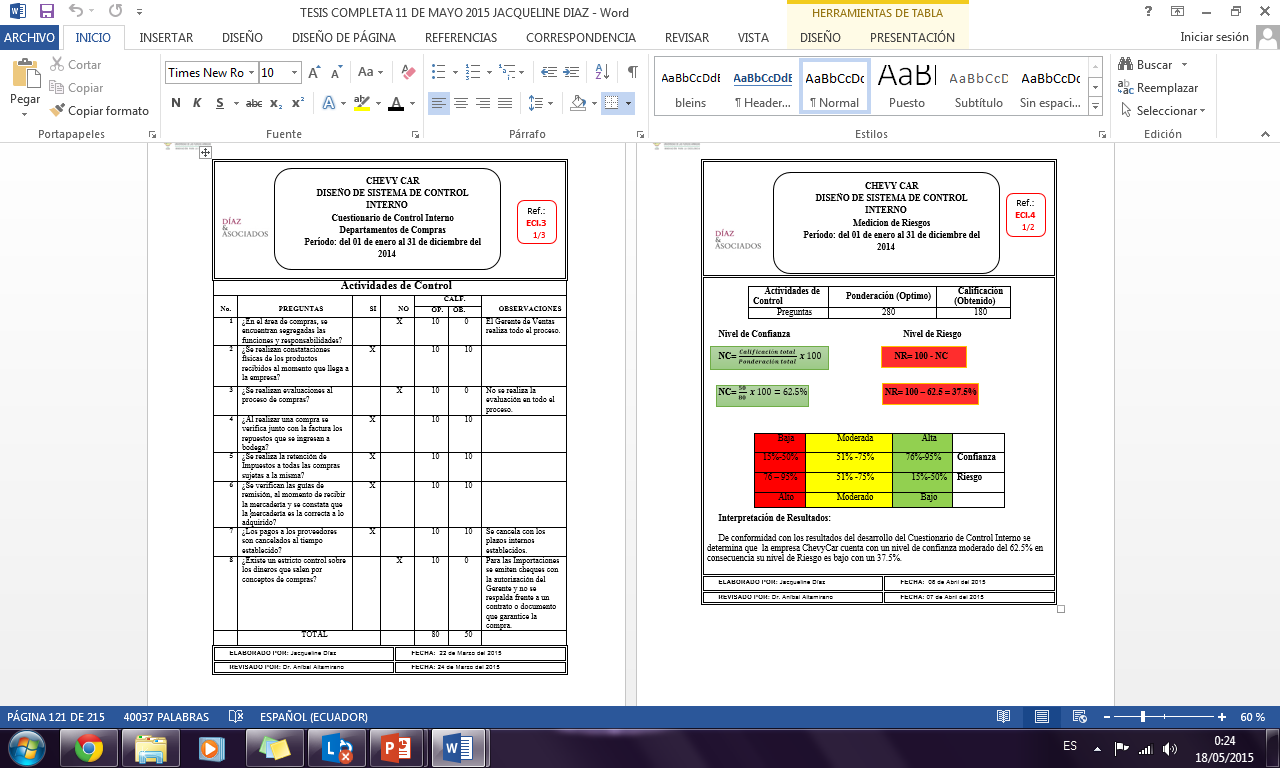 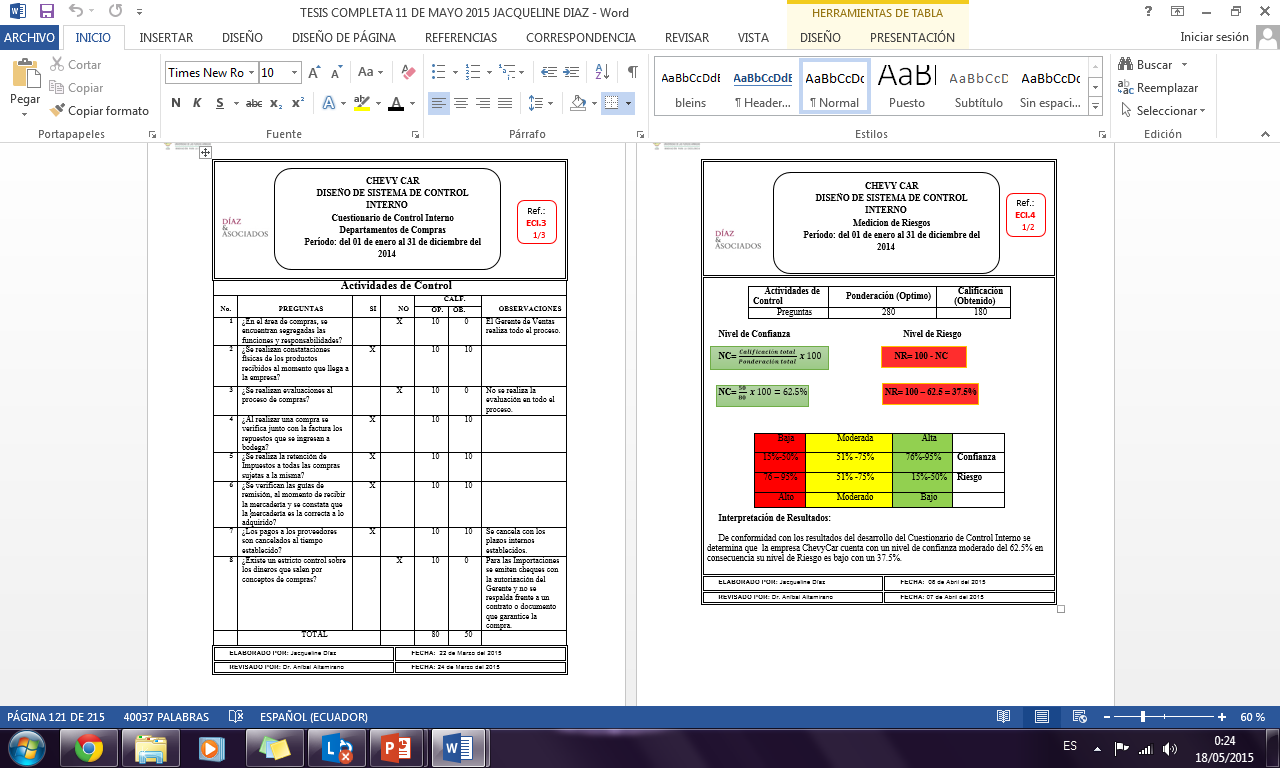 DEPARTAMENTO DE VENTAS
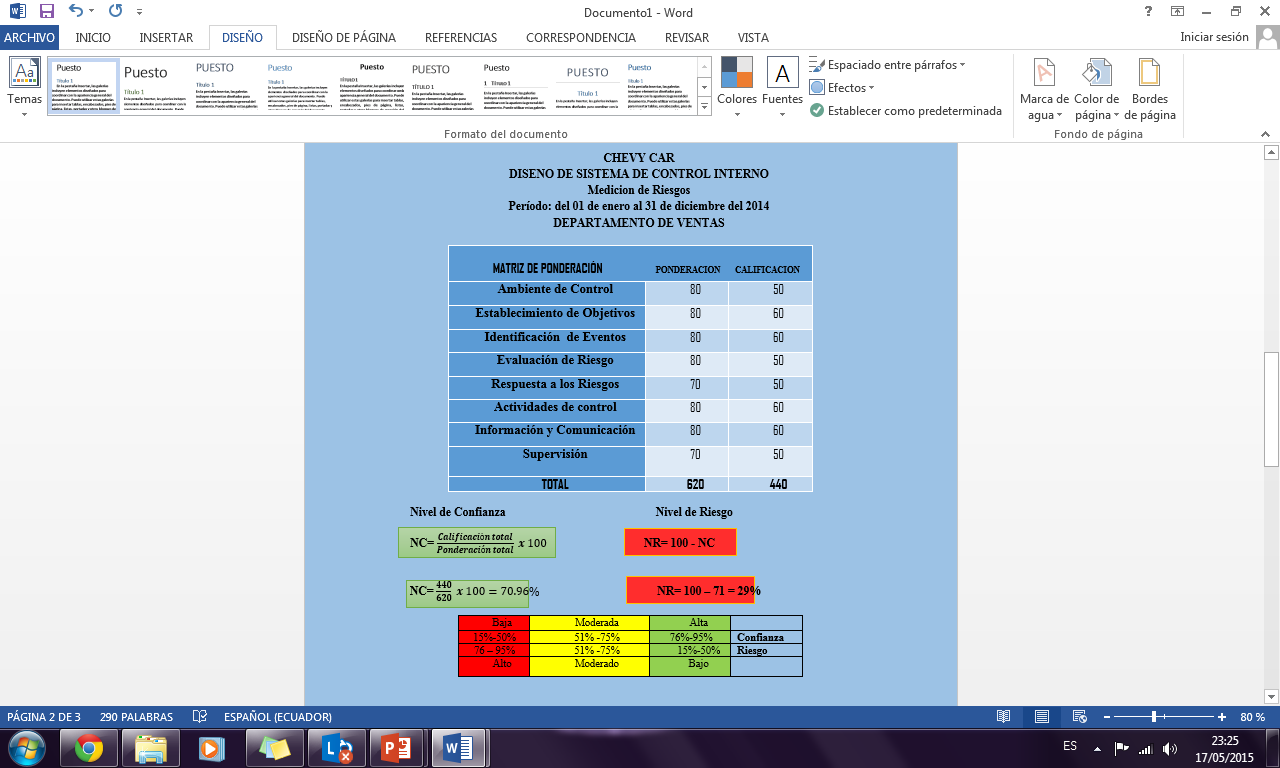 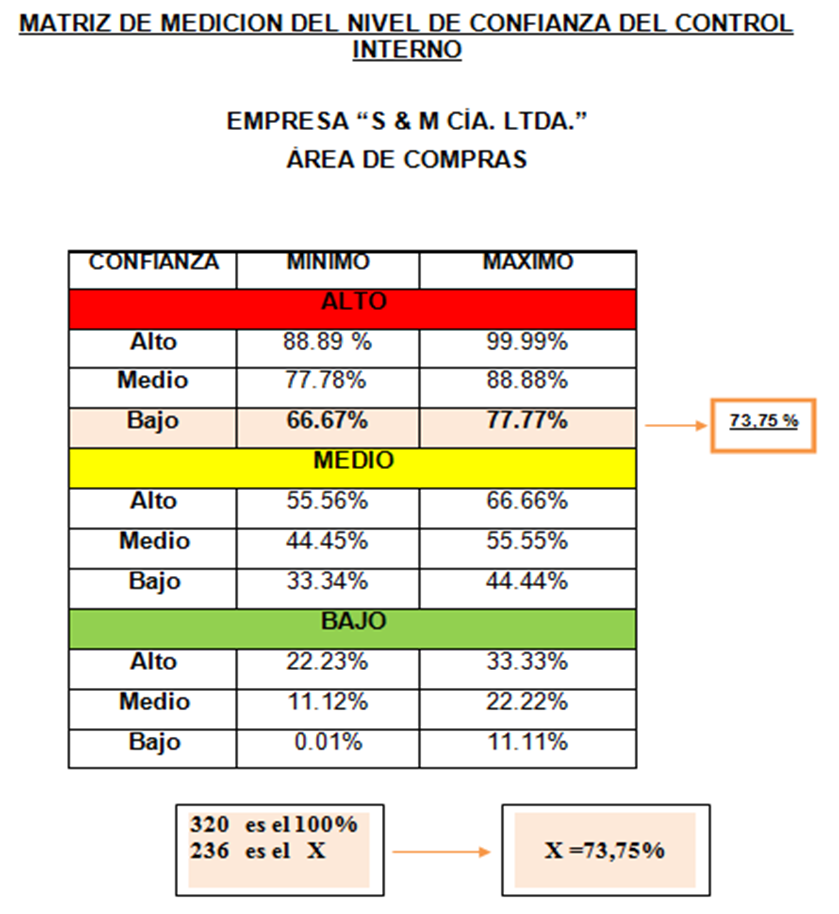 Aplicando el cuestionario a la empresa “CHEVYCAR”  Su nivel de confianza es del  70,96%; se encuentra en un nivel de confianza  alto bajo  ya que se encuentra en el rango de 66.67 % - 77.77%
DEPARTAMENTO DE COMPRAS
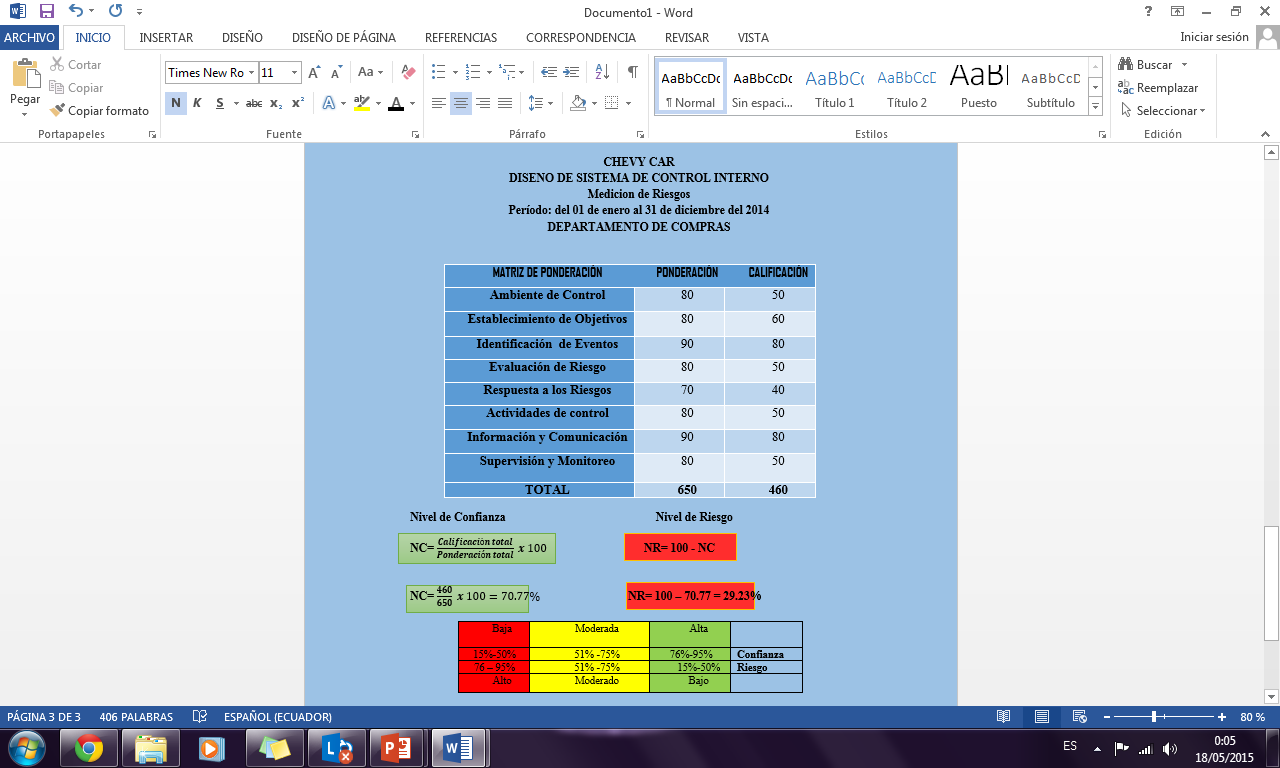 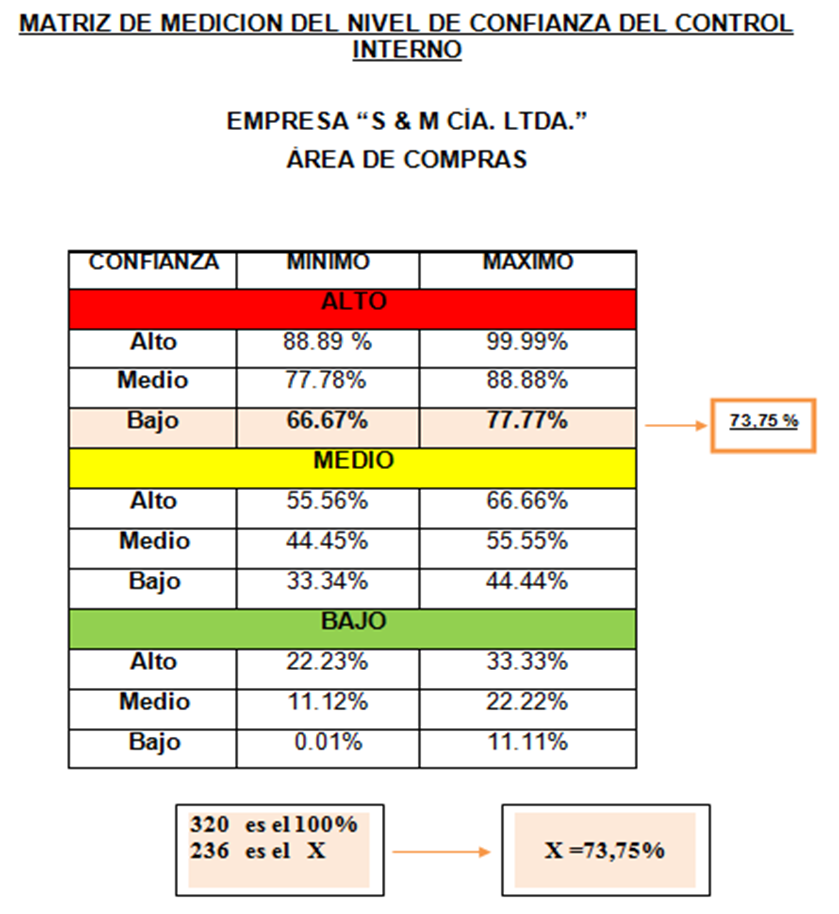 Aplicando el cuestionario a la empresa “CHEVYCAR”  Su nivel de confianza es del  70,77%; se encuentra en un nivel de confianza  alto bajo  ya que se encuentra en el rango de 66.67 % - 77.77%
Propuesta de Implementación de Mejoras de Control Interno
CAPÍTULO VIConclusiones y Recomendaciones:
CAPÍTULO VIConclusiones y Recomendaciones:
MUCHAS GRACIAS